Green pen homework
Can anyone share good practice? 

What are the key learning points?
Extended essay
CUS the question
Divide the question and bullet point a plan

Knowledge
Application (example)
Evaluate / Analyse (worth / break down into components)
Homework
Choose one of the psychological areas reviewed so far for your coursework. Outline how this contributed to your area for development and explain a strategy for you to improve. 

Example: 
Arousal  - over arousal (Theories etc)
Cognitive techniques
Last week’s lesson
What message do you get from these pictures?
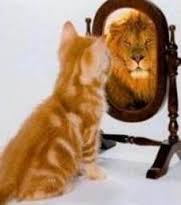 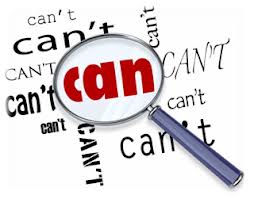 Page 94 Book 2
What is the difference between state and trait confidence? Pg 95

Characteristics of self efficacy, self confidence and self esteem
Make notes and link this to your sport
Vealey
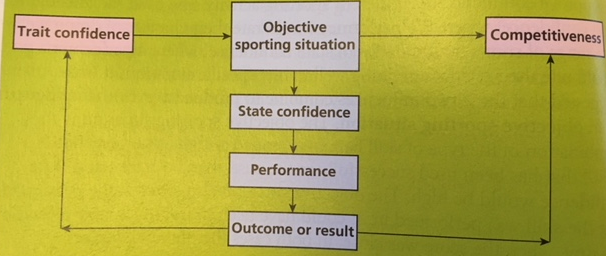 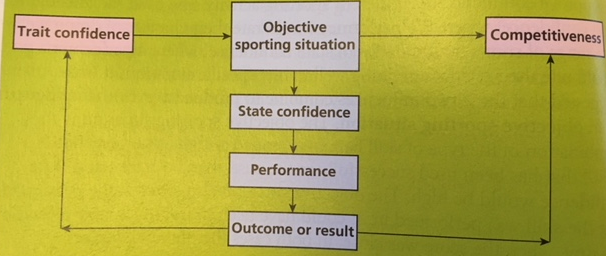 Characteristics
Bandura’s model – Page 197
How does self efficacy affect you?
Choice of activity
Amount of effort applied
Level of persistence
Task
You are the Happy’s coach. He is going through a rough patch and is showing signs of low levels of self efficacy. Using Bandura’s model how could you turn this around. 

Discuss in pairs and then write four paragraphs.
Strategies to develop high levels of self efficacy
Home and away - Videos